Vostok
Fait par 
  chad bisson 02
Quoi?    Vaisseau spatial
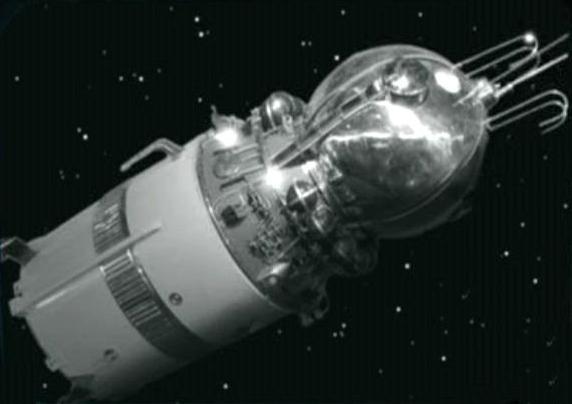 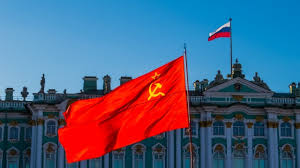 Pays ?
Quand ?
Le 12 avril 1961
agence: rocosmos
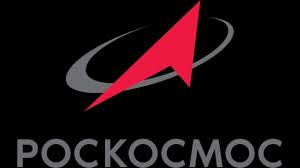 À retenir
Vostok est un vaiseau spatiale de l’urss qui transportais les cosmonotre